Dropdown
Podstawowe dropdown
<div class="dropdown">  <button class="btn btn-primary dropdown-toggle" type="button" data-toggle="dropdown">Przykład  <span class="caret"></span></button>  <ul class="dropdown-menu">    <li><a href="#">HTML</a></li>    <li><a href="#">CSS</a></li>    <li><a href="#">JavaScript</a></li>  </ul></div>
Wyjaśnienie
Klasa .dropdown wskazuje rozwijane menu.

Aby otworzyć menu rozwijane, użyj przycisku lub łącza z klasą .dropdown-toggle i atrybut data-toggle = "dropdown".

Klasa .caret tworzy ikonę strzałki przewijania, która oznacza, że przycisk jest rozwijany.

Dodaj klasę .dropdown-menu do elementu <ul>, aby faktycznie zbudować rozwijane menu.
Rozdzielanie
Można rozdzielić elementy wewnątrz dropdown dzięki klasie divider

<li class="divider"></li>
Nagłówek
Nagłówek
<li class="dropdown-header">Nagłówek 1</li>

Aby go zastosować wystarczy podać do w liście.
Włączony i wyłączony link
<li class="disabled"><a href="#">CSS</a></li><li class="active"><a href="#">HTML</a></li>
Dropup
Aby menu się rozwijało w górę a nie w dół wystarczy zmienić klasę dropdown na dropup
Collapse
Collapse są przydatne, gdy chcemy ukryć i pokazać dużą ilość treści.
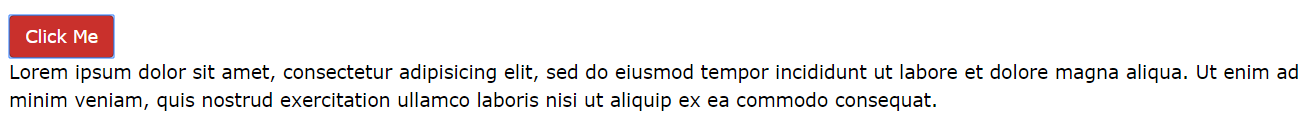 Przykład
<button data-toggle="collapse" data-target="#demo">Collapsible</button><div id="demo" class="collapse">Lorem ipsum dolor text....</div>
Wyjaśnienie
Klasa .collapse wskazuje na element zwijany (<div> w naszym przykładzie); jest to treść, która będzie wyświetlana lub ukrywana za pomocą kliknięcia przycisku.

Aby kontrolować (pokazywać / ukrywać) zwijaną zawartość, dodaj atrybut data-toggle = "collapse" do elementu <a> lub <button>. Następnie dodaj atrybut data-target = "# id", aby połączyć przycisk ze składaną treścią (<div id = "demo">).
Panel
<div class="panel-group">  <div class="panel panel-default">    <div class="panel-heading">      <h4 class="panel-title">        <a data-toggle="collapse" href="#collapse1">Collapsible panel</a>      </h4>    </div>    <div id="collapse1" class="panel-collapse collapse">      <div class="panel-body">Panel Body</div>      <div class="panel-footer">Panel Footer</div>    </div>  </div></div>
Harmonijka
<div class="container">
  <div class="panel-group" id="accordion">
    <div class="panel panel-default">
      <div class="panel-heading">
        <h4 class="panel-title">
          <a data-toggle="collapse" data-parent="#accordion" href="#collapse1">Collapsible Group 1</a>
        </h4>
      </div>
      <div id="collapse1" class="panel-collapse collapse in">
        <div class="panel-body">Lorem ipsum dolor sit amet.</div>
      </div>
    </div>
<div class="panel panel-default">
      <div class="panel-heading">
        <h4 class="panel-title">
          <a data-toggle="collapse" data-parent="#accordion" href="#collapse2">Collapsible Group 2</a>
        </h4>
      </div>
      <div id="collapse2" class="panel-collapse collapse">
        <div class="panel-body">Lorem ipsum dolor sit amet,</div>
      </div>
    </div>
  </div> 
</div>